Community –Acquired Pneumonia
Ali Somily MD
Definition
Disease of alveoli and respiratory brochioles
Whole lobe , around brochi patchy (consuldation vs  brocho-pneumonia) or interstial 
Defined clinically as a new opacity on chest radiography in the presence of respiratory symptoms
Lung Anatomy
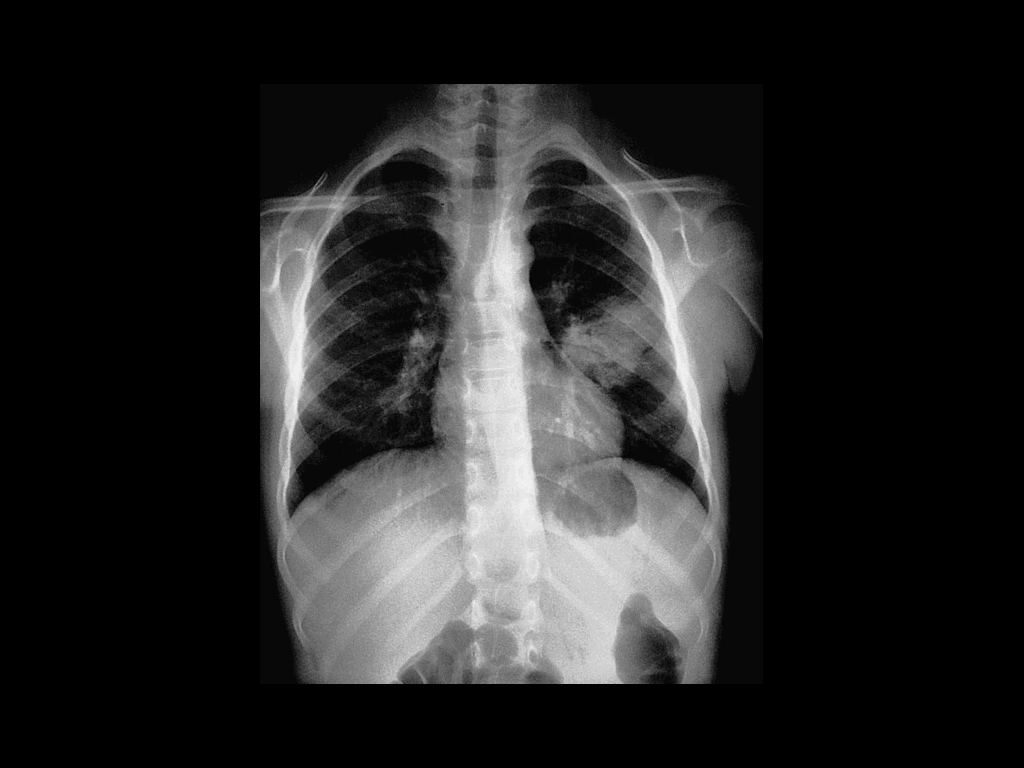 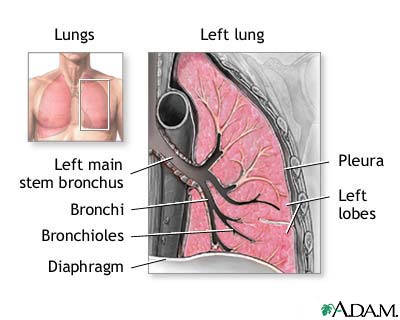 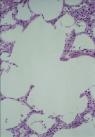 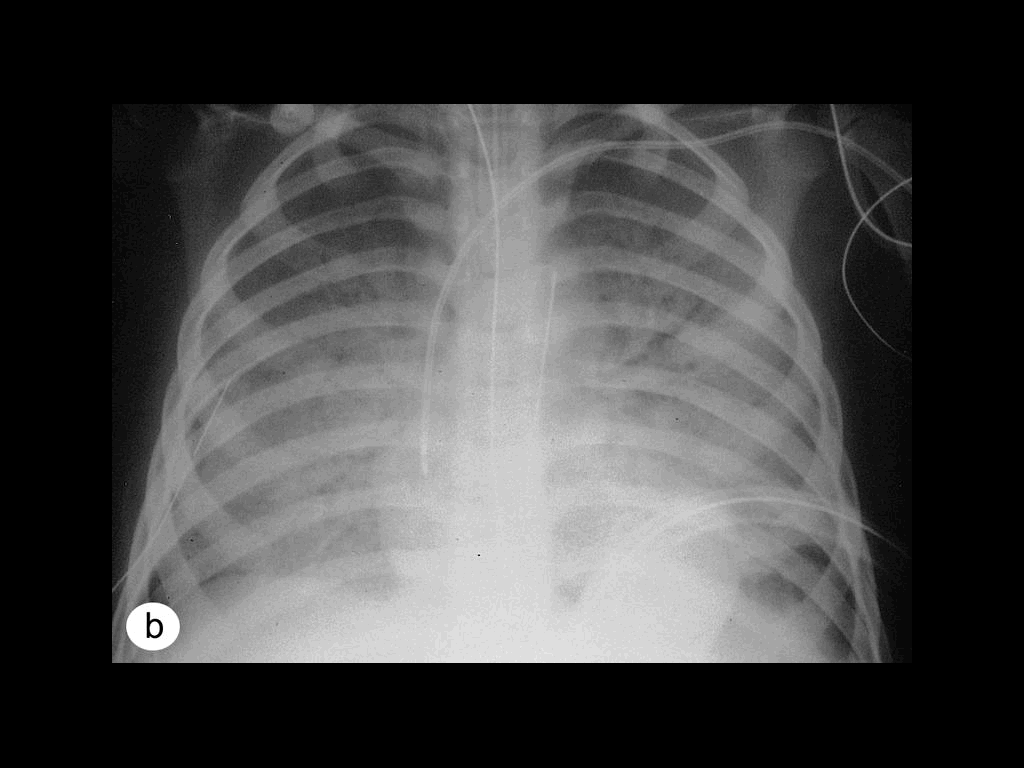 Epidemiology
Common in winter months
It is the sixth leading cause of death in USA
3 millions develop pneumonia and 600,000 hospitalized in USA
The risk factors are old age, asthma, smoking, alcoholism diseases and immunosupression HIV,DM (Chronic lung and heart in S.pneumoniae)
Newly discovered organism and emerging resistance
Classification
Anatomy
Lobar:  entire lobe
Bronchopneumonia
Interstitial
Pathogen 
Gram-positive  as Streptococcus pneumoniae , Staphylococcus aureus, Group A hemolytic streptococci
Gram-negative bacteria :Klebsiella  pneumoniae, Hemophilus  influenzae, Moraxella catarrhal and Escherichia  coli
Atypical Bacteria :Mycoplasma pneumoniae, chlamydophila pneumoniae and legionella. Anaerobic bacteria 
Viral  and fungal 
Acquired environment: community ,hospital ,nursing home acquired and immunocompromised host
What is the most common cause of community-acquired pneumonia?
Childern
Viral
Respiratory syncetial virus
Parainfluenza virus
Human metapneumovirus
Bacterial
S.pneumoniae
H.influenza type B
Group B streptococci in neonate
Adult
S.pneumoniae
Mycoplasma pneumoniae, chlamydophila pneumoniae or respiratory viruses depending on the season
Special conditions
Chronic lung diseases
S.pneumoniae
H.influenza
Recently hospitalized
Gram negative,legionella
Recent inflenza
S.pneumoniae
S.aureus
What is the difference between typical and atypical community-acquired pneumonia?
Importance of history taking in patient with community-Acquired pneumonia
Diagnosis
Physical examination 
Respiratory signs on consolidation
Other systems
Chest x-ray examination
Laboratory
CBC- leukocytosis
Electrolytes (↓Na in legionella)
Urea, creatinine, LFT
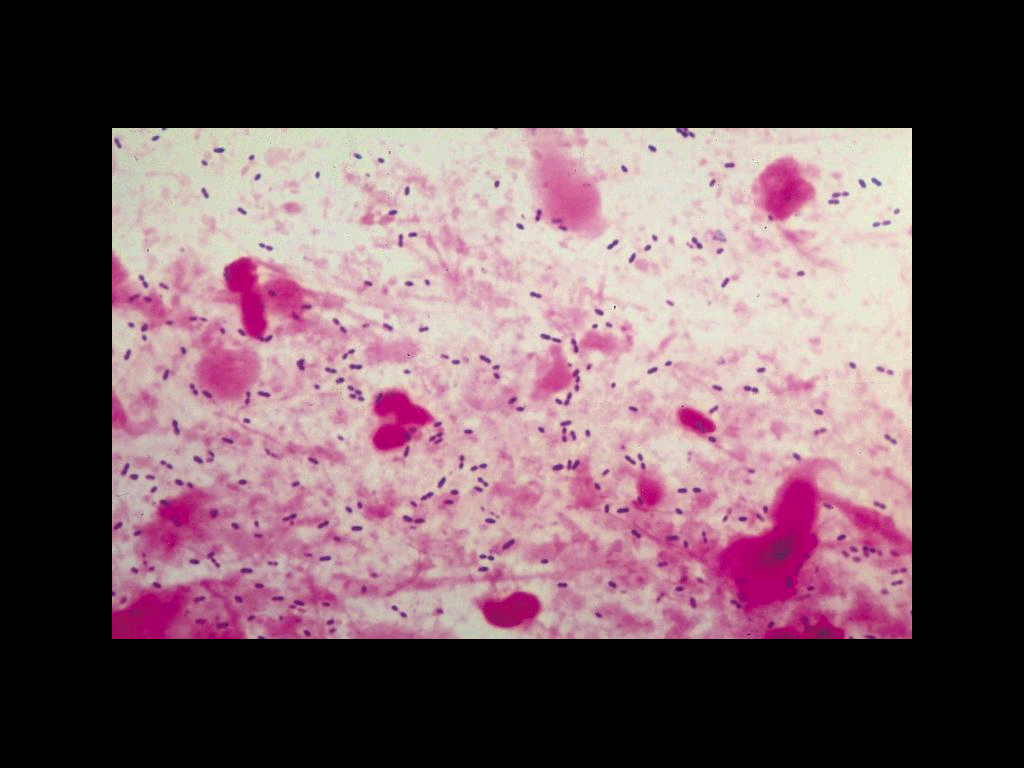 Diagnosis
Sputum Gram stain- 15%
Sputum culture 
Bronchoscopic specimens
Blood culture 6-10% 
NP swab for respiratory viruses
Legionella urine antigen
Serology for M.pneumoniae, 
    C.pneumoniae
Cold agglutination M.pneumoniae
More Invasive procedure in sick patient
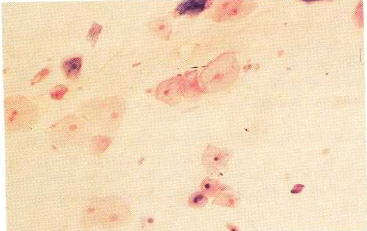 Management
Outpatient or inpatient (hypotension, confusion and oxygenation) and age
Previous treatment in the past 3 months
Resistance patterns in the community
Antibiotics selection
Other Concerns
Complications
Death 10% , 40% (ICU) within 5 days
Mainly old age with sever pneumonia
Respiratory and cardiac failure
Empyema 10%
Prevention
Vaccination
Influenza
S.pneumoniae
Prevention of Aspiration
Head Position
Teeth cleaning
Mycoplasma pneumonia.
Common adolescence crowded places like schools. 
Usually gradual mild
Atypical pneumonia
May be associated with a skin rash and hemolysis
Chlamydophila pneumoniae 
Obligate intracellular organism 
50% of adults sero-positive
Mild disease 
Sub clinical infections common
5-10% of community acquired pneumonia
Legionella pneumophila
Cause outbreak , ICU
Hyponatraemia common 
(<130mMol)
Bradycardia
WBC < 15,000
Abnormal LFTs
Raised CPK
Acute Renal failure
Urinary antigen
Treatment erythromycin